PRVA LJUBAV                 Odlomak iz djela „Autobiografija“                                                Branislav Nušić
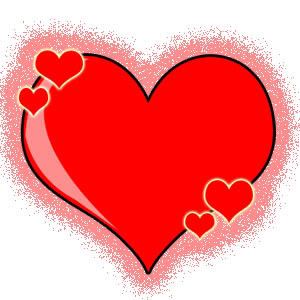 Razgovor o tekstu:1. Ko su glavni i sporedni likovi u tekstu?2. Šta je tema ovog teksta?3. Koja bi bila poruka teksta?
ZAPIS U SVESCI:                                             Prva ljubav                                                                  Branisalav Nušić
Likovi:  glavni: Persa i dječak; sporedni: Persin tata-profesor i Persina mamaТema: Šaljiva priča o zaljubljivanjuPoruka: Prva ljubav zaborava nema
Plan priče:Upoznavanje sa glavnim junacima,Persom i dječakomPostupci dječaka u cilju osvajanja PerseOdluka Perse i dječaka da se otrujuPersina kazna
Zadatak za samostalan rad:
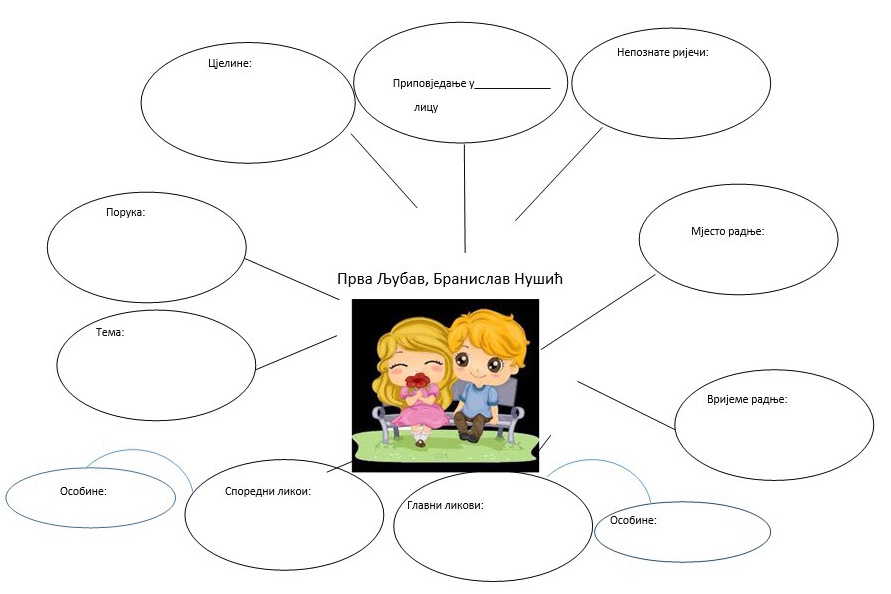